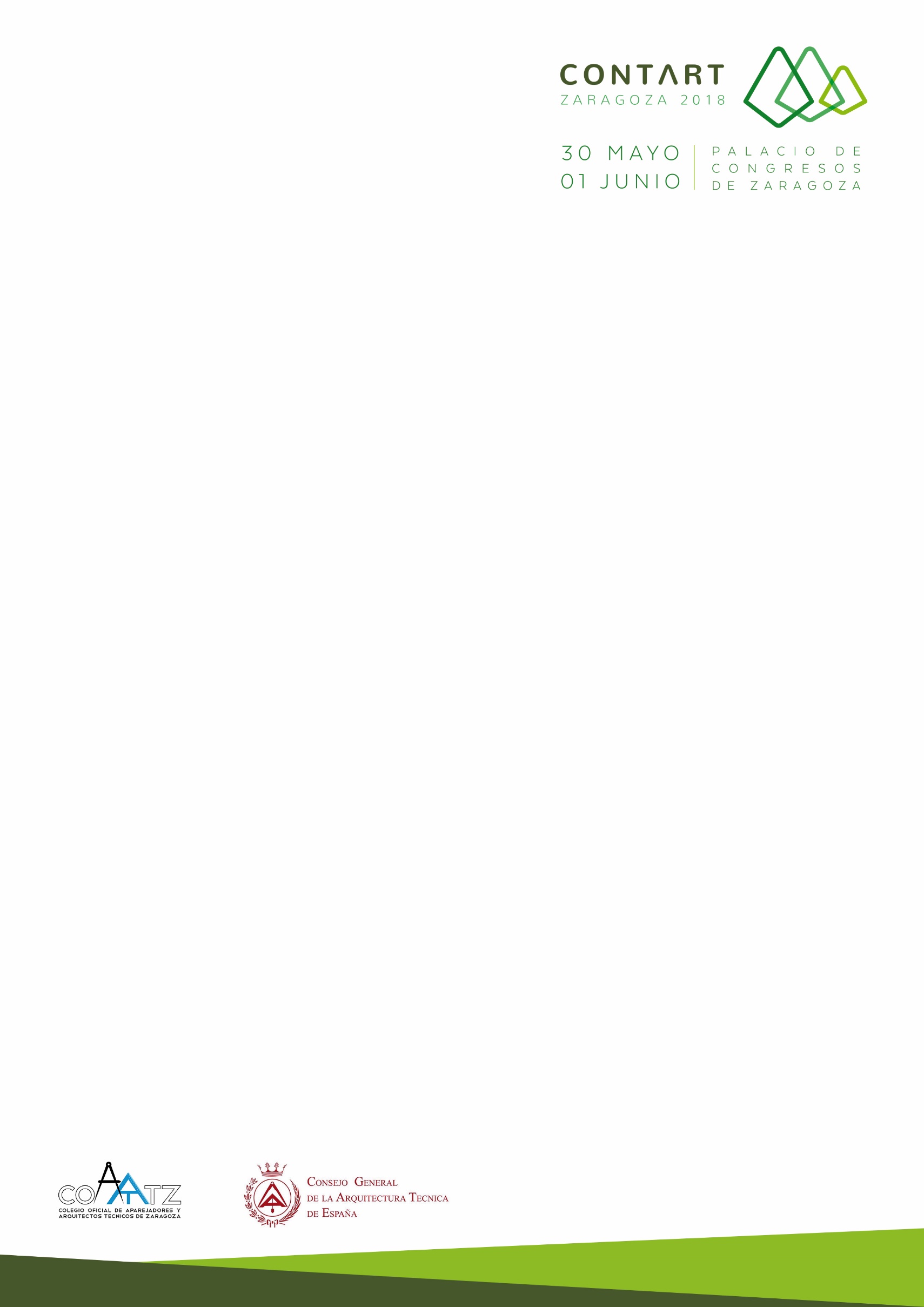 TÍTULO LÍNEA 1TÍTULO LÍNEA 2Autor
Zona 

maquetación 

de contenidos